Emerging Therapeutics: Ralinepag
Ioana Preston, MDAssociate Professor of MedicineTufts University School of MedicineDirector, Pulmonary Hypertension CenterDirector, Pulmonary Function Test LabPulmonary, Critical Care and Sleep DivisionTufts Medical CenterBoston, MA
Resource Information
About This Resource
These slides are one component of a continuing education program available online at MedEd On The Go titled Emerging PH Therapeutics, The Promise of a New Future

Program Learning Objectives:
Discuss how ongoing phase 3 and 4 trial results within the PH community will impact care moving forward	 
Understand the potential of utilizing novel molecular mechanisms of disease to affect the pathological progression of PH and the potential for treatment combinations to attack parallel disease pathways	


MedEd On The Go®
www.mededonthego.com
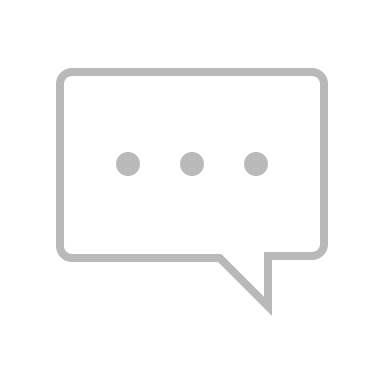 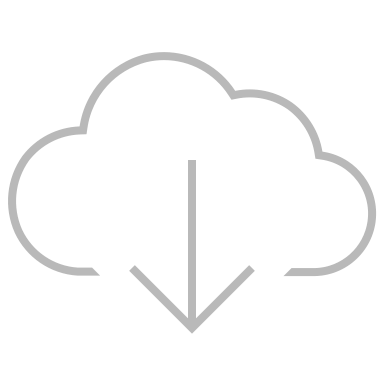 This content or portions thereof may not be published, posted online or used in presentations without permission.
This content can be saved for personal use (non-commercial use only) with credit given to the resource authors.
To contact us regarding inaccuracies, omissions or permissions please email us at support@MedEdOTG.com
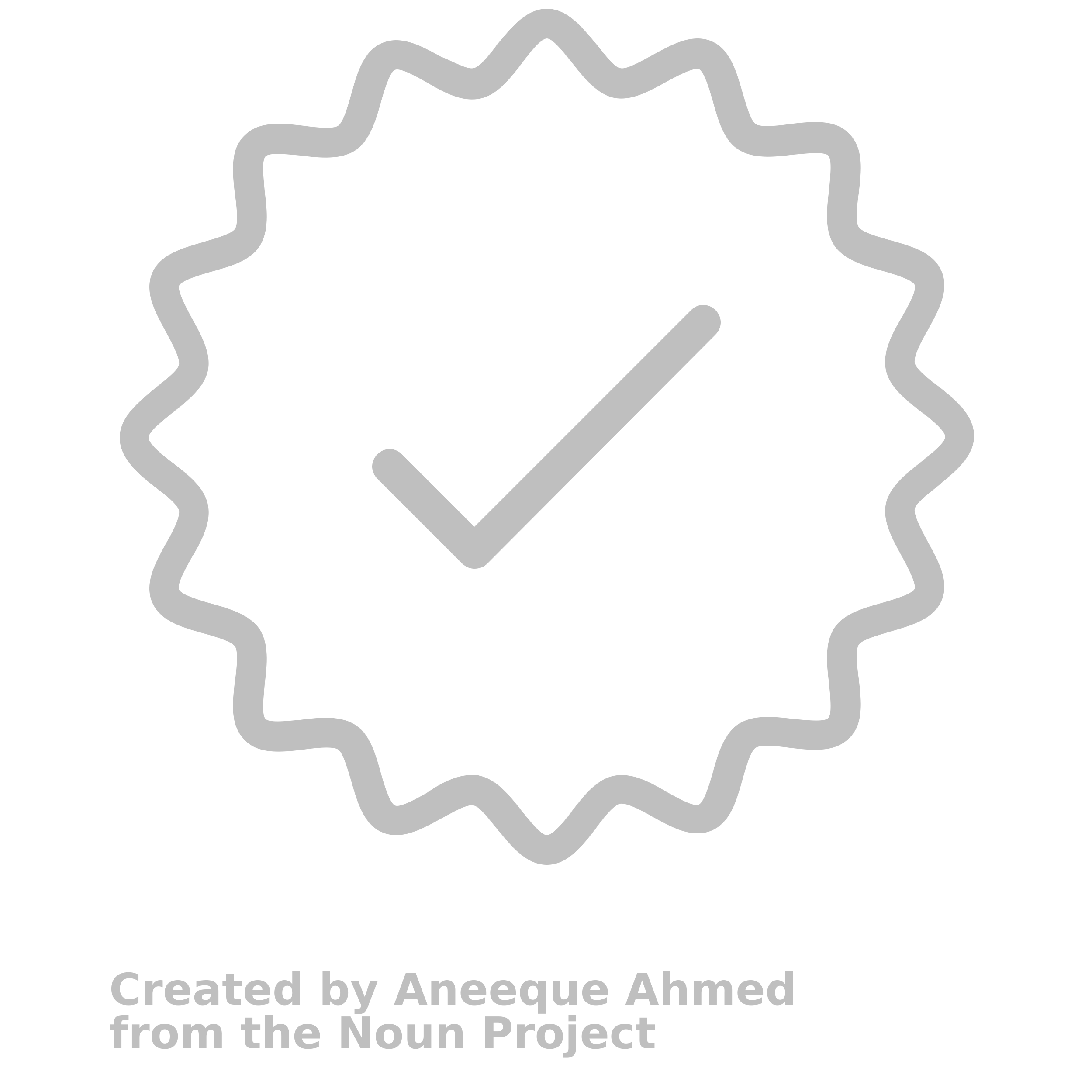 Disclaimer
The views and opinions expressed in this educational activity are those of the faculty and do not necessarily represent the views of Total CME, LLC, the CME providers, or the companies providing educational grants. This presentation is not intended to define an exclusive course of patient management; the participant should use their clinical judgment, knowledge, experience, and diagnostic skills in applying or adopting for professional use any of the information provided herein. Any procedures, medications, or other courses of diagnosis or treatment discussed or suggested in this activity should not be used by clinicians without evaluation of their patient's conditions and possible contraindications or dangers in use, review of any applicable manufacturer’s product information, and comparison with recommendations of other authorities. Links to other sites may be provided as additional sources of information.
Pathological Mechanisms of PAH Potentially Related to Prostacyclin Pathway Deficiency1-3
Ralinepag
Pulmonary Artery Vasoconstriction
Vascular
Remodeling
In situ
Thrombosis
Platelet
Aggregation
Right Ventricular Strain
And Dysfunction
Ralinepag is a novel, next-generation, highly selective IP receptor agonist that has demonstrated positive  findings in a phase 2 clinical study of  PAH
Preclinical findings on pharmacology, pharmacokinetics, and efficacy with ralinepag have been presented4
DP1, prostaglandin D2 receptor 1; EP1-4, prostaglandin E1-4 receptors; IP, prostacyclin receptor; PAH, pulmonary arterial hypertension; TP, thromboxane receptor.

1. McLaughlin VV, et al. J Am Coll Cardiol. 2009;53:1573–1619; 2. Blaise G, et al. Anesthesiology. 2003;99:1415–1432; 3. Rich S. Pulmonary Hypertension. In: Libby P, Bonow RO, Mann DL, Zipes DE, eds. Braunwald’s Heart Disease. 2012:1696–1718; 4. Adams J, et al. Presented at the European Society of Cardiology Annual Meeting; August 26-30, 2017; Barcelona Spain.
Efficacy/Safety of Ralinepag (Novel Oral IP Agonist) in PAH Patients on Mono- or Dual-background Therapy
Phase 2 randomized, parallel group, placebo-controlled trial
Secondary Endpoints
Changes in 6MWD and hemodynamics
Percent change in PVR
Safety and tolerability
Exploratory Endpoints
Changes in BNP and NT-proBNP from Baseline to Week 22
Primary Efficacy Endpoint
Absolute change in PVR fromBaseline to Week 22
6MWD, six-minute walk distance; BNP, brain natriuretic peptide; NT-proBNP, N-terminal pro-brain natriuretic peptide; PVR, pulmonary vascular resistance.

Torres F, et al. Eur Respir J. 2019; 54:1901030.
Ralinepag Phase 2 Trial: Study Design
22-week treatment period
13-weekmaintenance period
Transition period[3±1 week]
Up to 9-week dose titration period
Week 25Follow-up visit
Stable dose of ralinepag(0.01–0.3 mg twice daily)
Study exit
R
Randomized 2:1
Placebo
Week 25Follow-up visit
–28-dayscreeningperiod
Follow-up
End of study assessments
Week   0    1   2    3   4    5    6   7    8   9  10                  14                  18                  22              25
Torres F, et al. Eur Respir J. 2019; 54:1901030.
Ralinepag Phase 2: Demographics and Baseline Characteristics
ERA, endothelin receptor antagonist; PDE5i, phosphodiesterase type 5 inhibitor; sGCs, soluble guanylate cyclase stimulator; WHO FC, World Health Organization Functional Class.

Torres F, et al. Eur Respir J. 2019; 54:1901030.
Ralinepag Significantly Reduced Pulmonary Vascular Resistance (PVR) Compared to Placebo
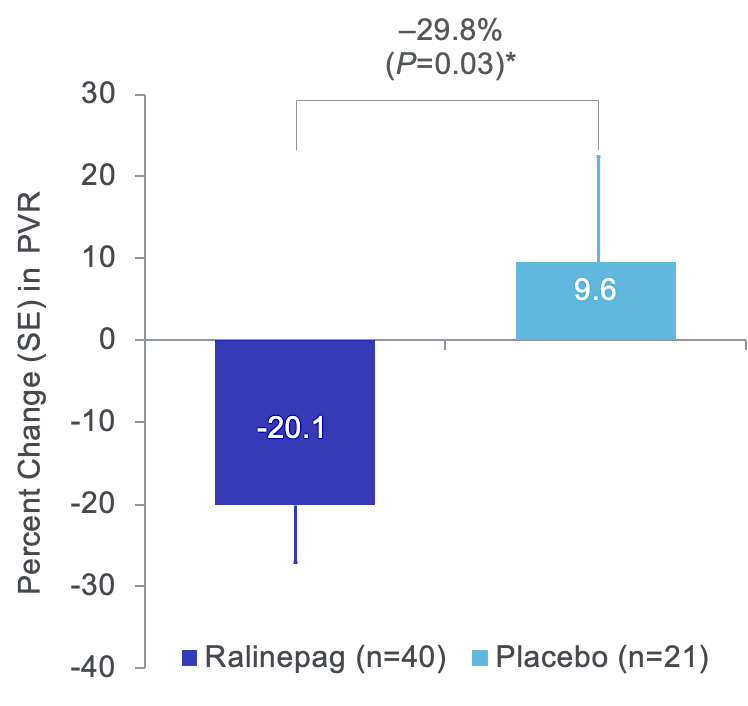 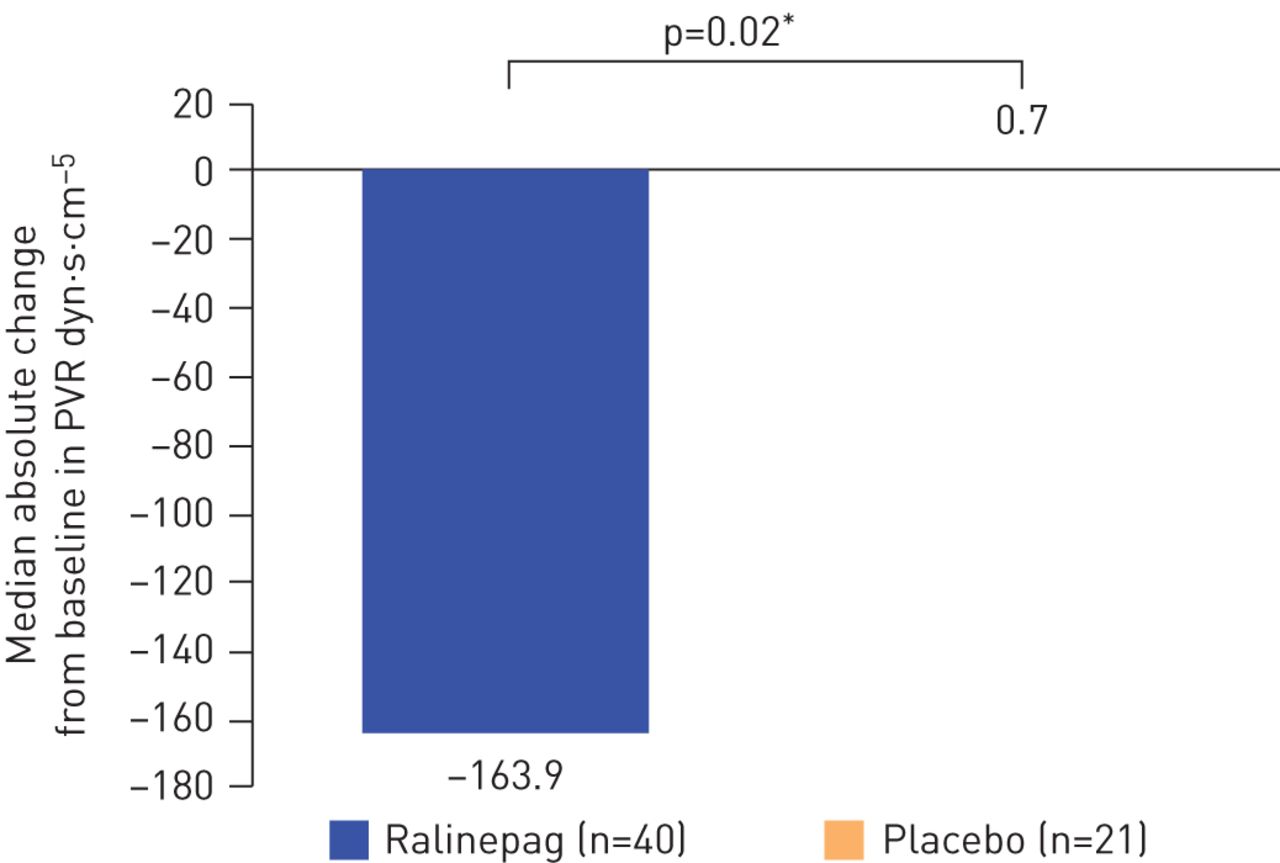 SE, standard error of the mean.

Torres F, et al. Eur Respir J. 2019; 54:1901030.
Secondary Hemodynamic Parameters:Change from Baseline to Week 22
bpm, beats per minute; MAP, mean arterial pressure; mPAP, mean pulmonary artery pressure; PCWP, pulmonary capillary wedge pressure; RAP, right atrial pressure;SVR, systemic vascular resistance.

Torres F, et al. Eur Respir J. 2019; 54:1901030.
Ralinepag Reduced NT-proBNP Compared to Placebo
6MWD increased from baseline by 36.2 m with ralinepag and 29.4 m with placebo (p=0.90)
Serious adverse events occurred in 10% of ralinepag patients and 29% of placebo patients
Study discontinuations occurred in 13% of ralinepag patients and 10% of placebo patients
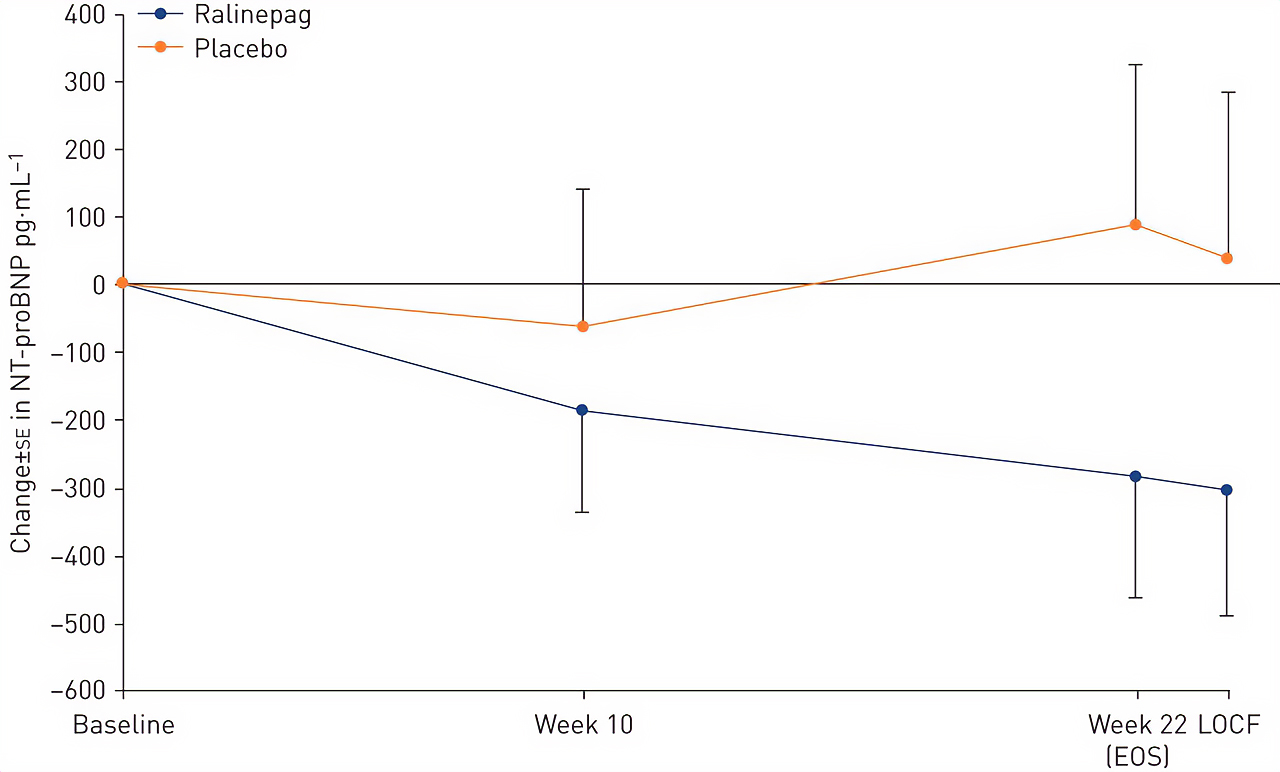 Torres F, et al. Eur Respir J. 2019; 54:1901030.
Frequency of Patient-Reported Adverse Events (AEs)
Adverse Events Occurring in ≥ 30% ofPatients in Either Ralinepag or PlaceboGroups During 22-Week Study
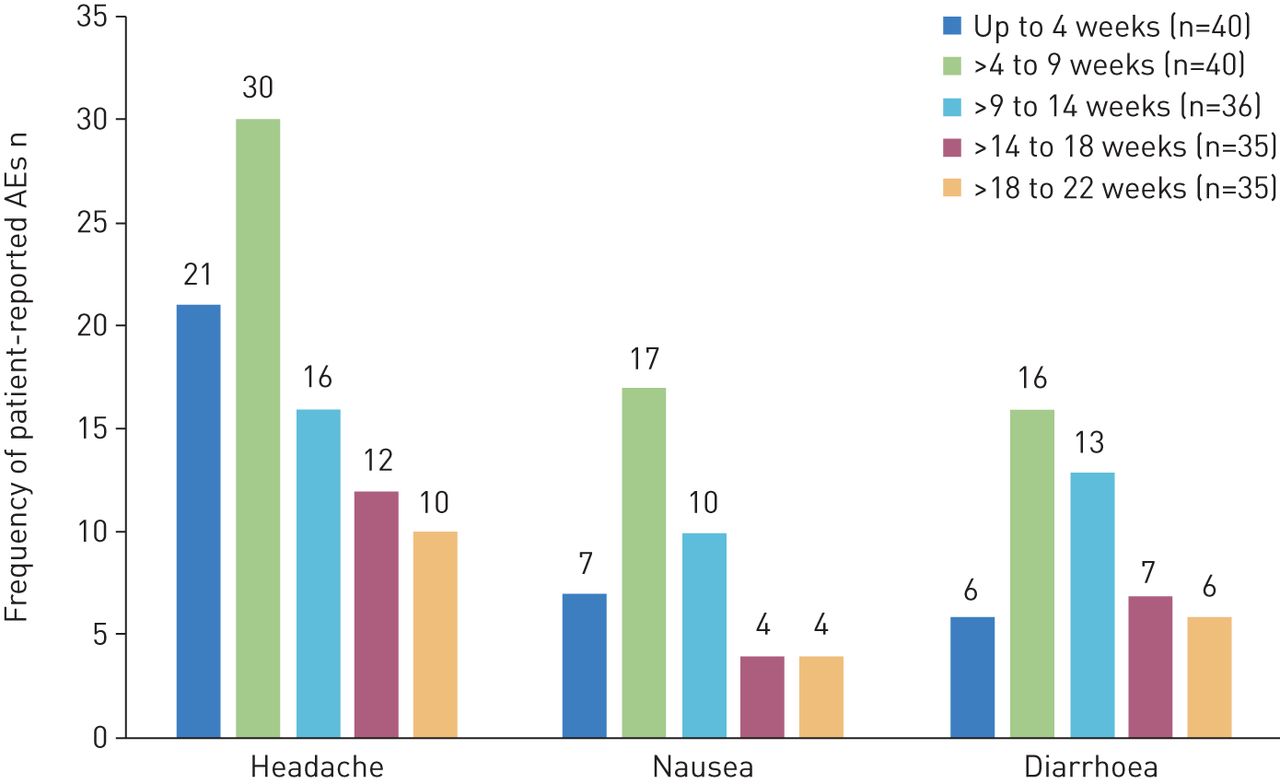 Data presented as n or % (n)
AE, adverse event.

Torres F, et al. Eur Respir J. 2019; 54:1901030.
Conclusions
Phase 2 study was designed to assess the efficacy, safety, and tolerability of twice-daily ralinepag administered orally in a cohort of adult patients with PAH
Ralinepag caused a statistically significant absolute change in PVR, meeting the primary efficacy endpoint
Expressed as a percentage change relative to placebo, a 29.8% difference was observed, including a 20.1% decrease from baseline in the ralinepag-treated group
Additional signals of efficacy were also observed for other hemodynamic parameters:
Ralinepag produced greater mean reductions in both systolic and mean PAP when compared with placebo
22 weeks of treatment with ralinepag was well tolerated by most patients in this study
Treatment-related adverse events were generally consistent with the known safety profile of prostacyclin receptor agonists
Ralinepag, a next-generation, orally available, non-prostanoid, selective prostacyclin receptor agonist significantly reduced PVR compared with placebo in patients with moderately symptomatic PAH
This effect was observed in subjects who were taking either monotherapy or combination therapy at the time of enrolment
PAP, pulmonary artery pressure.

Torres F, et al. Eur Respir J. 2019; 54:1901030.
Ralinepag Phase 3 Trial:ADVANCE OUTCOMES (Recruiting)
Study ROR-PH-301, ADVANCE OUTCOMES, is designed to assess the efficacy and safety of ralinepag when added to pulmonary arterial hypertension (PAH) standard of care or PAH-specific background therapy in subjects with World Health Organization (WHO) Group 1 PAH
Worsening event: 
Death
Nonelective hospital admission for worsening PAH
Initiation of parenteral or inhaled prostacyclin pathway agent for treatment of worsening PAH
Disease progression
Unsatisfactory long-term clinical response
Several secondary endpoints:
Including change in REVEAL risk score,6MWD, NT-proBNP, and WHO FC
Formulation: New once-a-day extended-release tablet
1000 subjects
Primary Endpoint
The time (in days) from randomizationto the first adjudicated protocol-definedclinical worsening event
United Therapeutics. A Study Evaluating the Efficacy and Safety of Ralinepag to Improve Treatment Outcomes in PAH Patients. ClinicalTrials.gov Identifier: NCT03626688. Updated April 28, 2023.
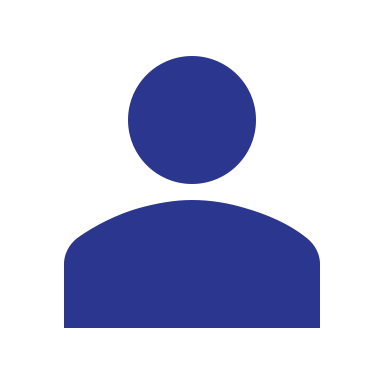 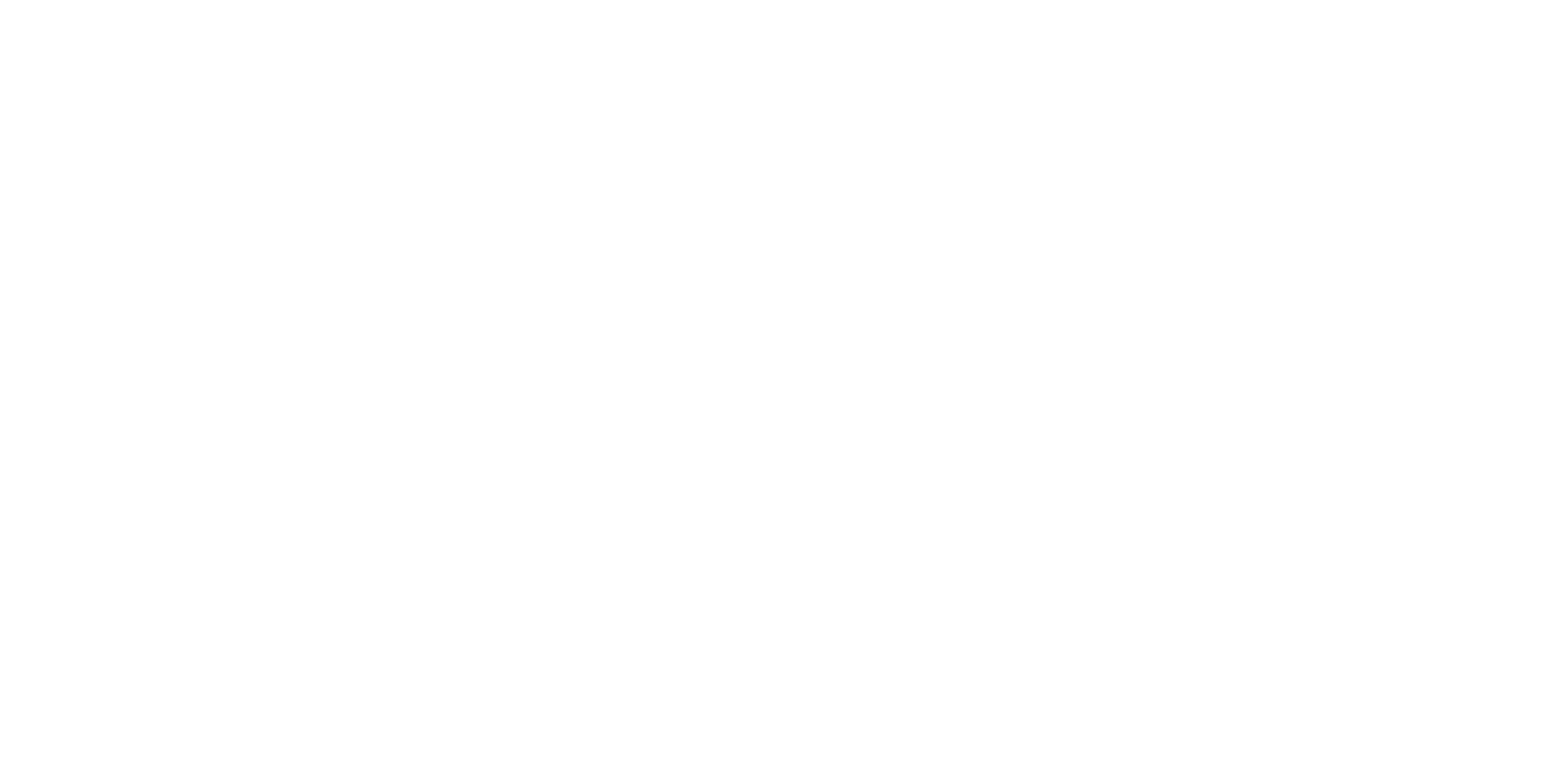 Looking for more resources on this topic?
CME/CE in minutes
Congress highlights
Late-breaking data
Quizzes
Webinars
In-person events
Slides & resources
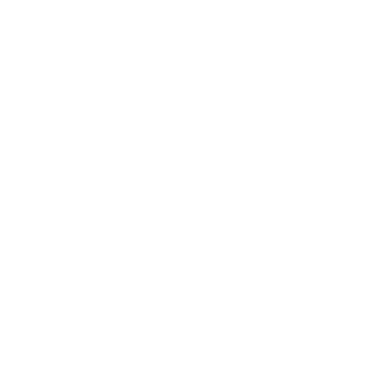 www.MedEdOTG.com